Quick Thoughts on PGP Use Cases for KMIP
Michael Allen
Sr. Technical Director
Quick Thoughts on PGP Use Cases for KMIP
1
PGP Keys Are Different Beasts From X.509 Certificates
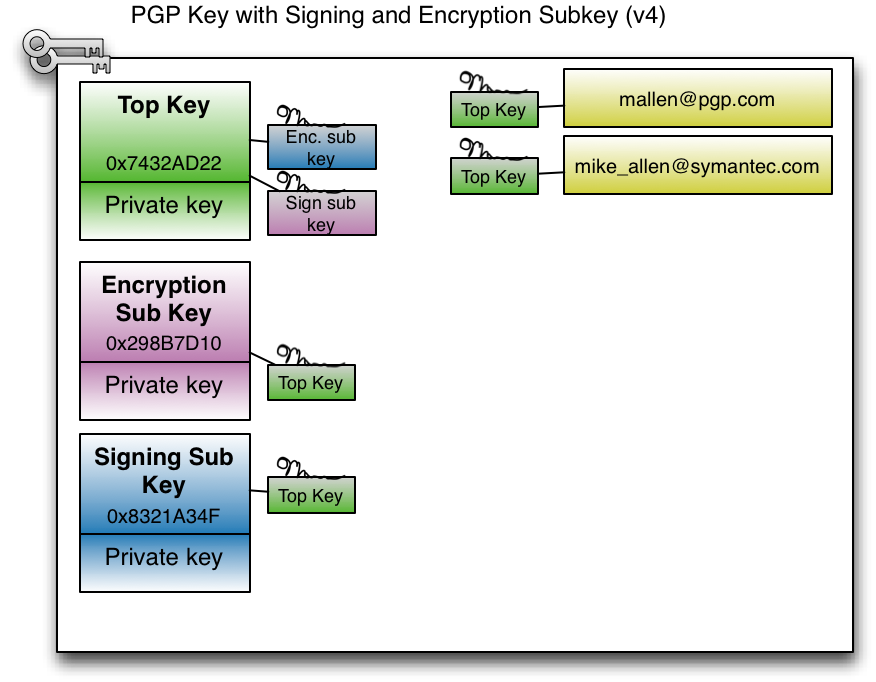 Quick Thoughts on PGP Use Cases for KMIP
2
Common Use Cases:Registration
Enroll me and create for me a key.  Give me a copy of that key, including the private portion.
Enroll me but, here, I have my own key.  I only want you to have the public portion.  Please sign it with whatever key you think is authoritative and give me back a signed copy.
I'm a stranger to you but I want you to have my public key so that other users in your organization can encrypt things to me.
I'm a stranger to you but I signed this other key that you manage.  Here's a copy of the signed version of that key.  Please remember that I signed it.
Quick Thoughts on PGP Use Cases for KMIP
3
Common Use Cases:Searching
Do you have any kind of key for <email address>?
Do you have an <encryption / signing / other operation> key for <email address>?
Do you have any kind of key that matches key ID 0x12345678?
Do you have an <encryption / signing / other operation> key for key ID 0x12345678?
I'm trying to encrypt something to group <groupname>.  Do you have a key for that group?
Quick Thoughts on PGP Use Cases for KMIP
4
Common Use Cases:Trust and Encryption Actions
Is this certificate / key "OK"?  (I.e. Should I trust it?)
I have encrypted copies of a data encryption key (symmetric) encrypted to keys 0x12345678, 0x90ABCDEF, and 0x87654321.  Can you decrypt any one of them for me to give me back the bare DEK?
Quick Thoughts on PGP Use Cases for KMIP
5
Michael Allen
mike_allen@symantec.com
650-527-0716
Quick Thoughts on PGP Use Cases for KMIP
6